Endurskoðuð greinasvið aðalnámskrár grunnskóla Skólastjórnendur og fulltrúar innleiðinga




Auður Bára Ólafsdóttir og Brynhildur Sigurðardóttir8. apríl 2025
Dagskrá
Innleiðingarferlið | Staðan, stuðningur, samtal
Væntanlegt stuðningsefni
Umræða og önnur mál
Innleiðingarferlið -Staðan-
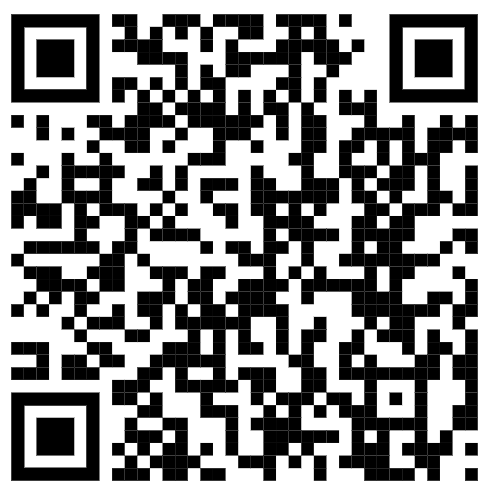 Hvað svo?
Endurskoðuð greinasvið
Fundir
Útgefið efni
2022-2024 | Endurskoðunarvinna
2022-2024 | Endurskoðunarvinna
-einfalda, samræma og skýra-
2025 | Fundir skólastjórnendur
21. janúar 
12. mars
8. apríl
Innleiðingaráætlun skóla | Stjórnendur
Leiðbeinandi efni – Skólar nýta að vild
Drögum okkur aðeins í hlé eftir þessa viku.
Vinnum gerð og birtingu stuðningsefnis
2024
Október | Birt í stjórnartíðindum
Kynningarhefti | Kennarar og stjórnendur
Breytingar á hverju greinasviði
Sent út í skóla og birt á vef
Höldum áfram að hlusta á ykkar þarfir
2025 | Fundir kennarar
17. og 19. mars
24. og 25. mars
1. apríl 
9. apríl
2024-2026 
Innleiðingartímabil
Kynningarmyndbönd | Kennarar
Birtast í mars – maí 2025
Næsta haust: Styðjum með fundum, útgáfu og námskeiðum
2025 | Grunnur félag fræðslustjóra og stjórnenda
5. mars
Spurningar og svör
Endurskoðunin
Birting, innleiðing og gildistaka
Áherslur endurskoðunar kaflar 17-26
Upptökur og glærur
Innleiðingarferlið -Stuðningur-
Hvað gerir MMS í vor?
Hlé á fundum – Gefum ykkur frið – Hlustum áfram
Kynningar á því stuðningsefni sem er komið á vefinn
Bætum inn efni jafnóðum og það verður til
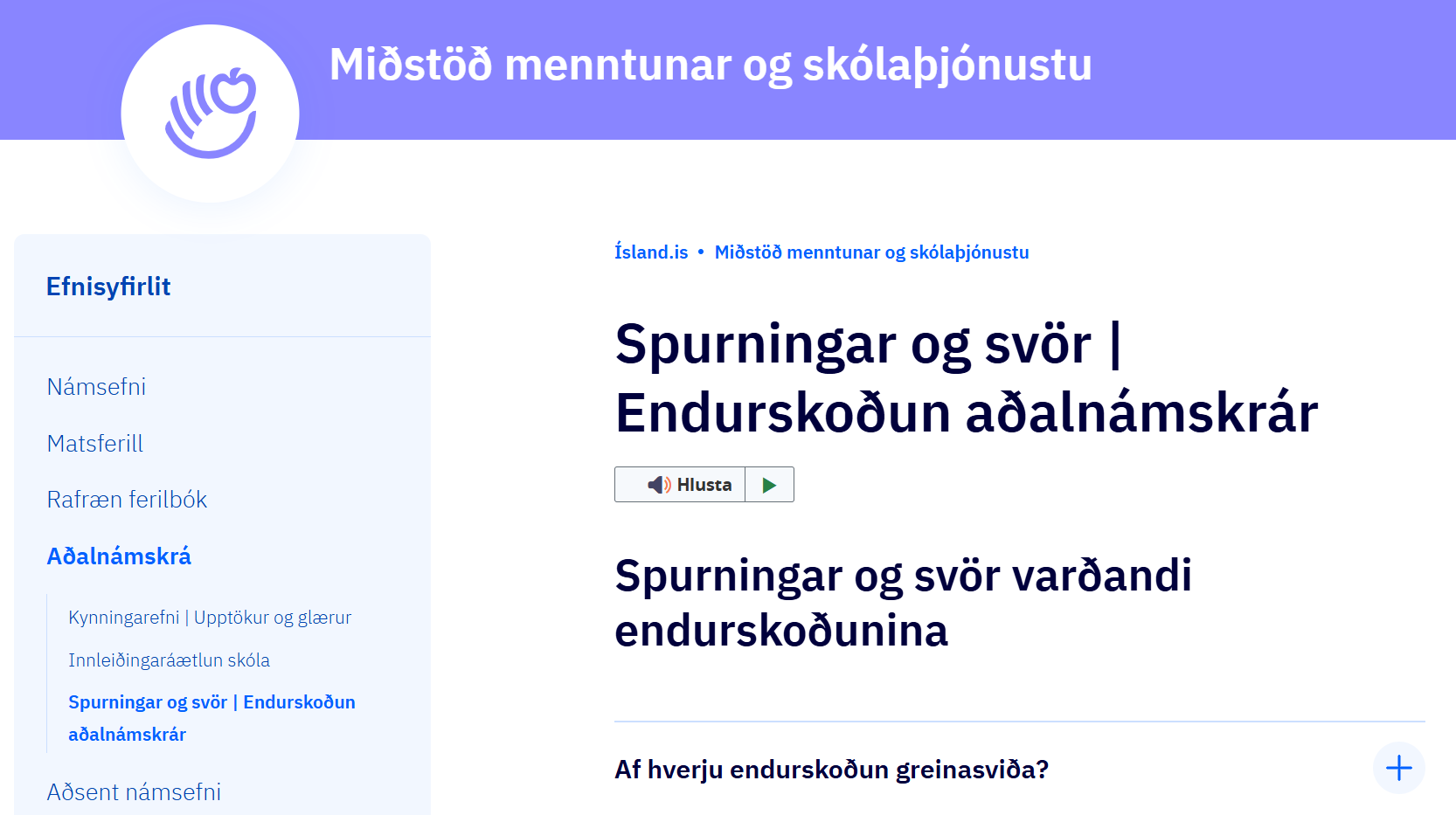 Innleiðingarferlið-Samtal-
Spurning 1.
Spurning 2.
Hverjar eru ykkar áherslur við innleiðinguna?
Hvernig gefið þið stjórnendur kennurum svigrúm í lestur og samtöl um námskrána? 
Hverjir eru að skipuleggja samstarf við aðra skóla? Hverjar eru áherslurnar í því samstarfi?
Hvaða stuðning vantar ykkur í vor?
Viljið þið fleiri fundi í vor? Um hvað?
Hvernig getum við stutt við ykkur í haust?
Hvernig viljið þið að við verðum til staðar næsta vetur?
Farið inn á forms og segið frá
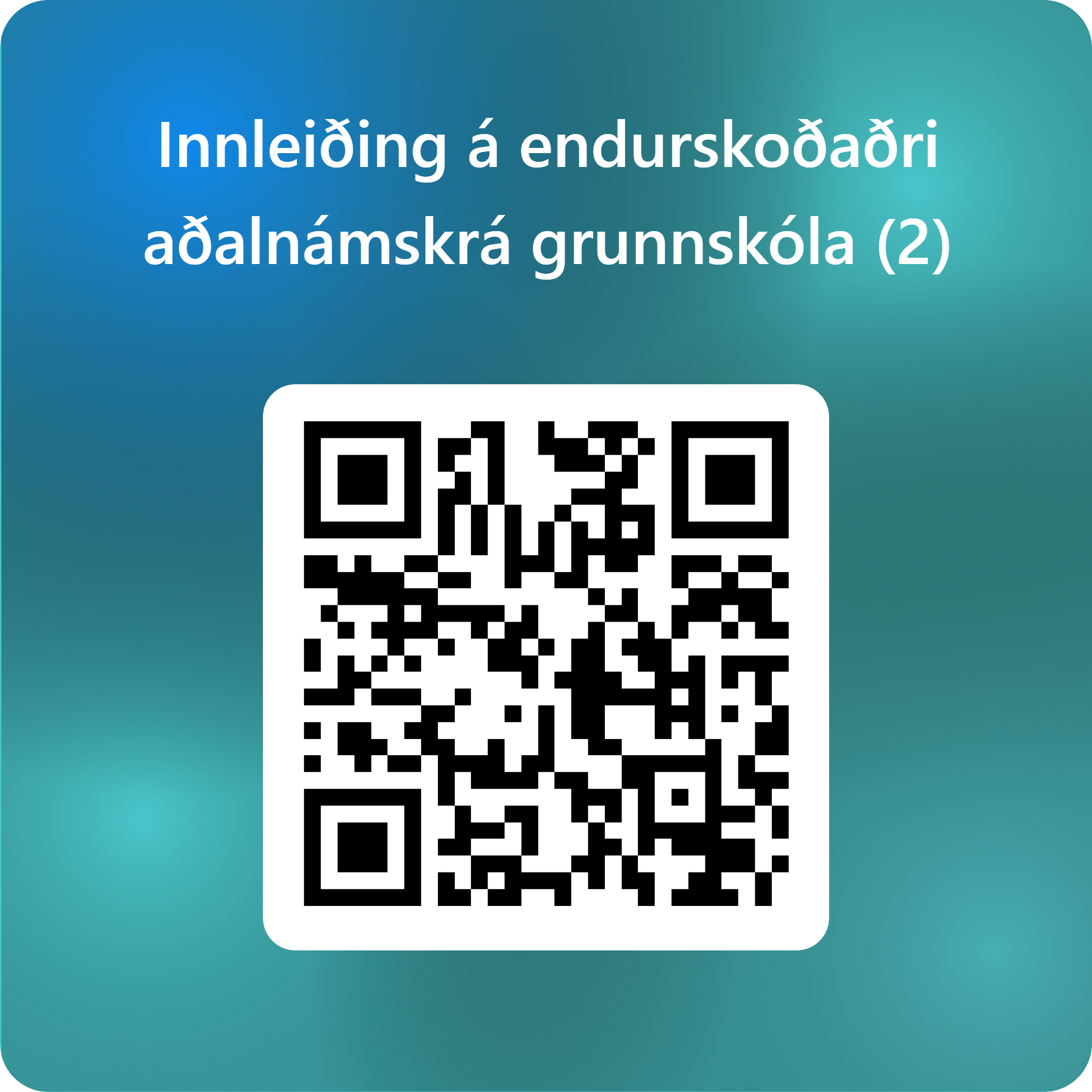 Væntanlegt stuðningsefni
Nýr vefur www.adalnamskra.is
Vorið 2025
Endurskoðuð greinasvið
Námsmarkmiðin
Allar aðalnámskrár
Stuðningsefni
Nám, kennsla og námsmat
1 Námskráráherslur
Lykilhæfni 
Grunnþættir menntunar
Hugtök og útskýringar

2 Skipulagning náms og kennslu
Skipulag skólaársins
Aðalnámskrá til námsáætlana
Skipulagning náms og kennslu
Vinna með hæfniviðmið aðalnámskrá
Námsmarkmið
Leiðsagnarmat
Nám, kennsla og námsmat
3. Námsmat og vitnisburður
Tilgangur námsmats
Matsaðferðir
Matsviðmið og námsmarkmið
Matskvarðar og matstákn
Matsgögn
Námsmat tímabils og við lok tímabils
Vitnisburður við lok námslotu
Námsmat við lok grunnskóla
Vitnisburður við lok grunnskóla
Dæmi um námsmarkmið
Fyrir …
Öll hæfniviðmið
Allra námsgreina
Fyrir alla árganga

Dæmi á næstu glæru
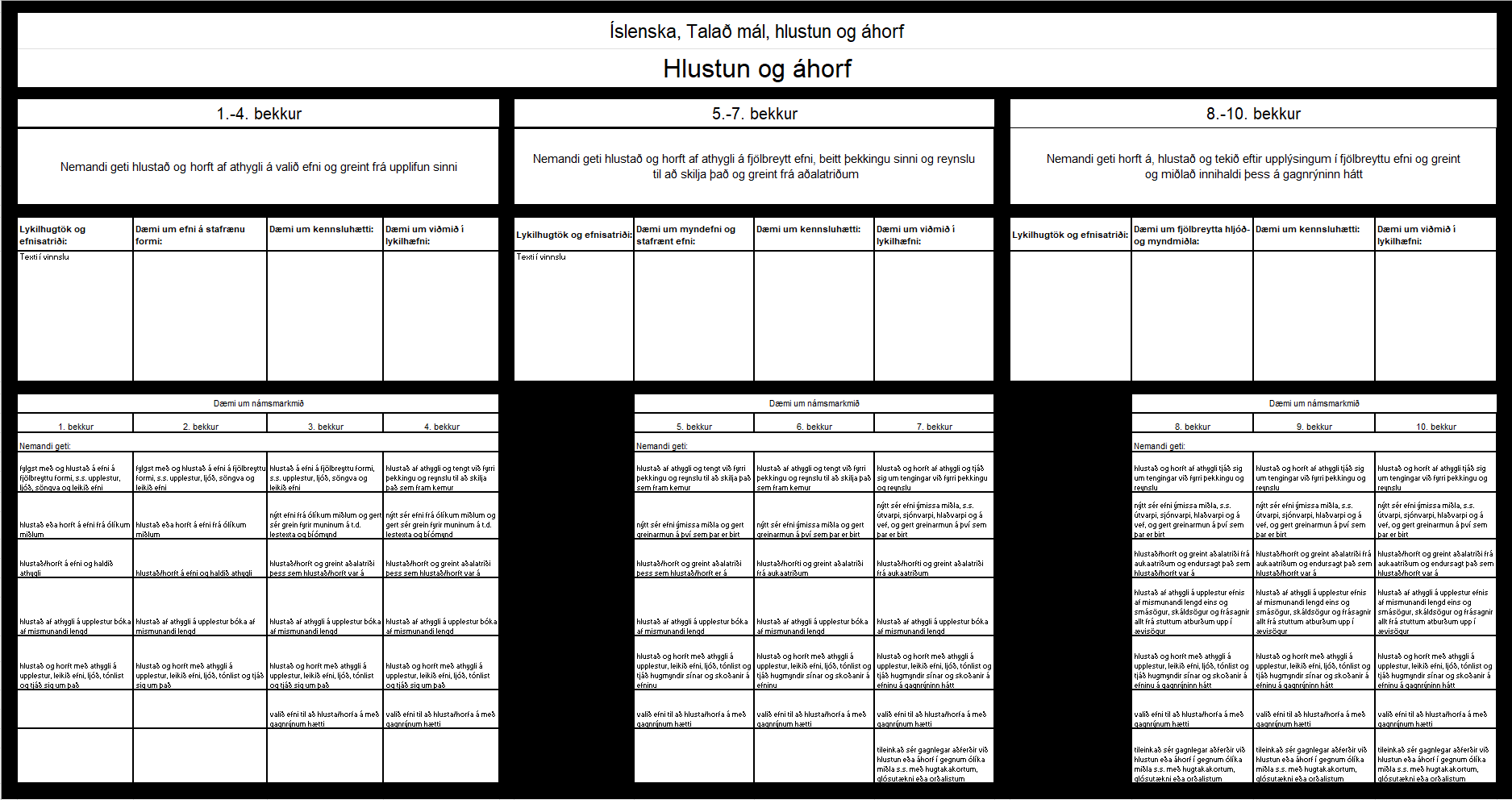 Hvað svo?
Auglýsingar þegar … 
vefurinn verður opnaður og kominn í virkni
Námsmarkmið verð birt jafnt og þétt
Erum að leggja drög að …
hvernig við fylgjum stuðningsefni um nám kennslu og námsmat eftir
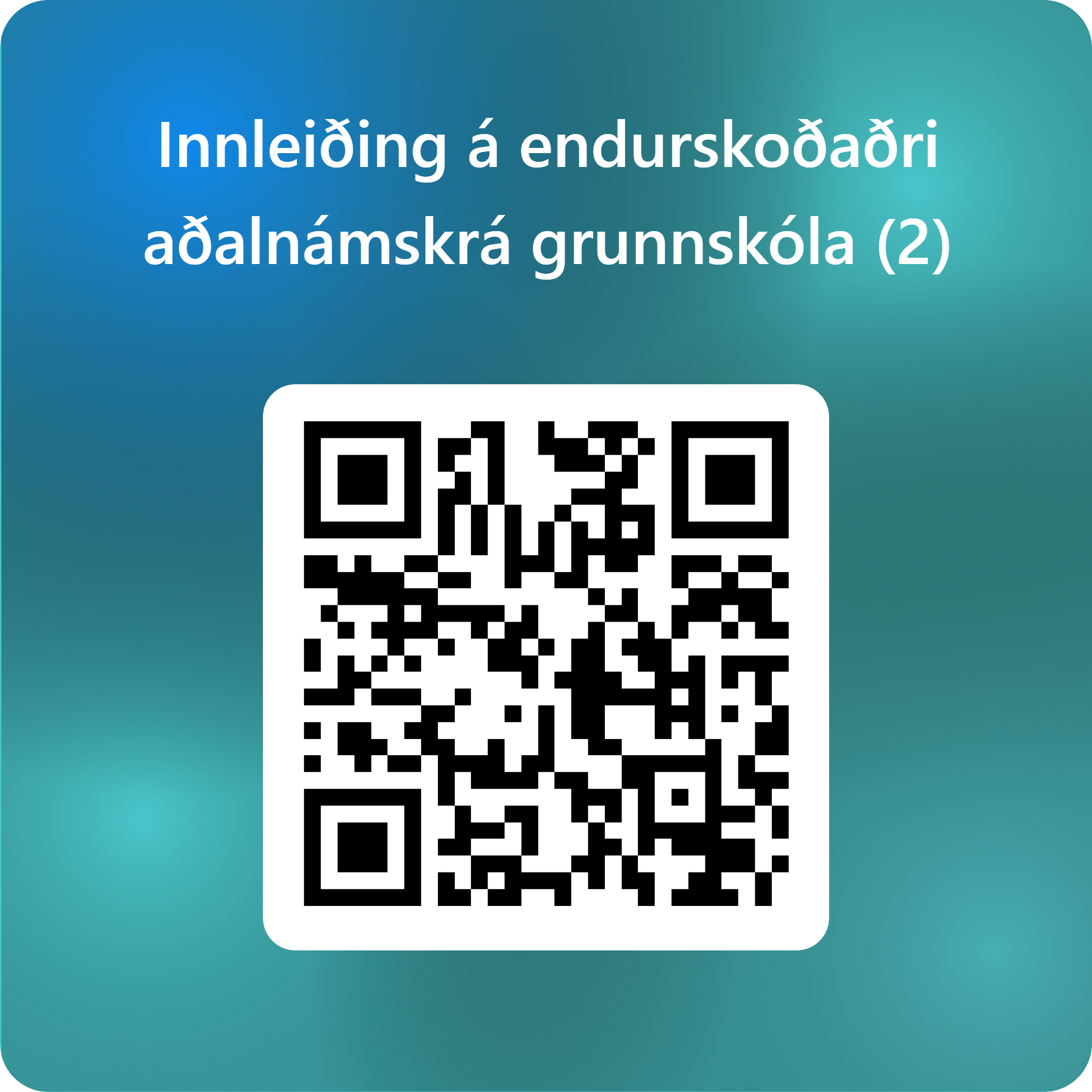